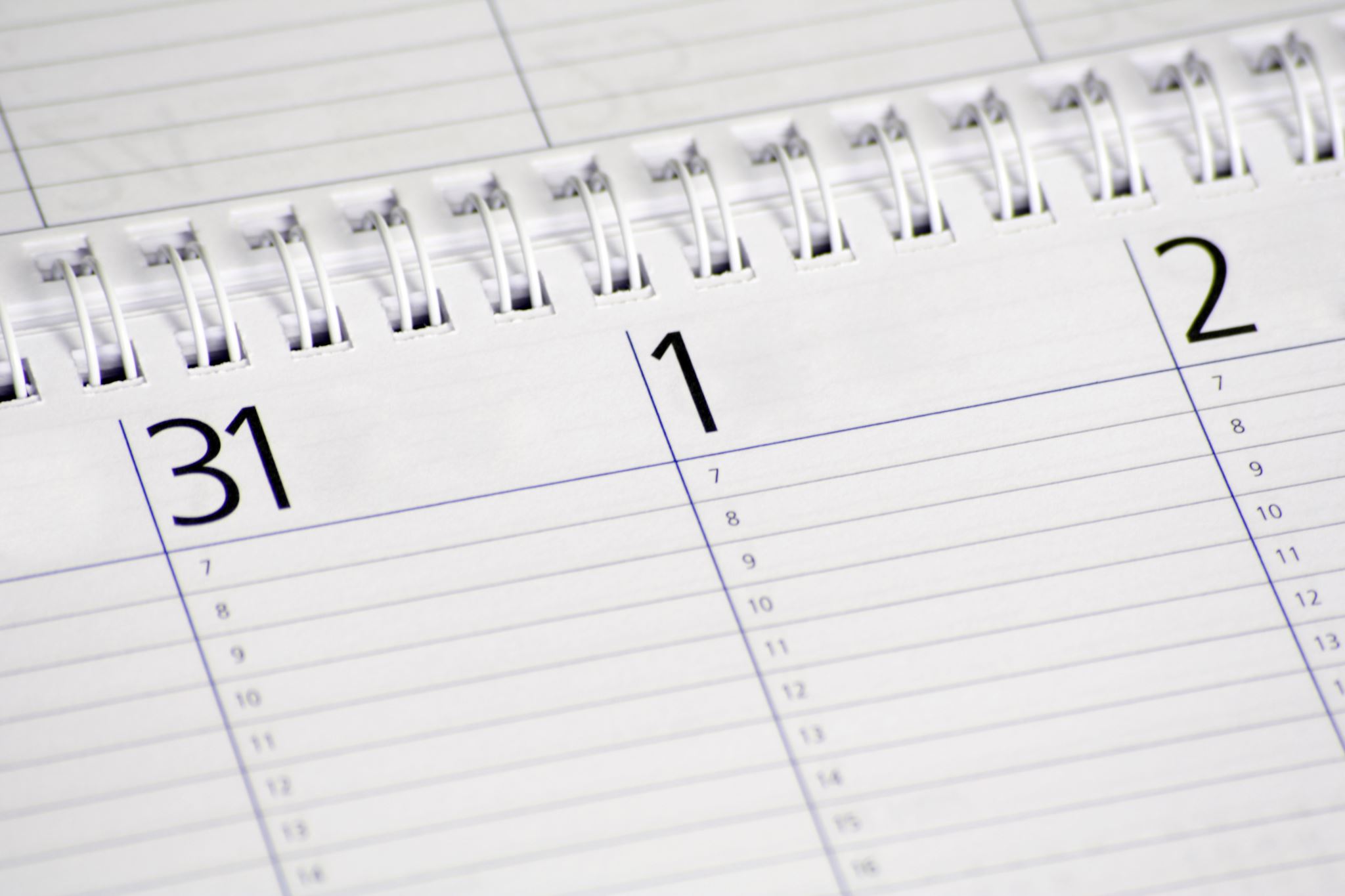 Внутренние гранты – 2024
результаты экспертизы
Срок проведения конкурса
Прием заявок — с 08 ноября по 28 ноября 2023 г.
Техническая проверка заявок на их соответствие Конкурсной документации — с 29 ноября по 01 декабря 2023 г.
Экспертиза заявок — с 04 декабря по 15 декабря 2023 г.
Утверждение результатов экспертизы на заседании научно-технического совета РГПУ им. А. И. Герцена — 20 декабря 2023 г.
Издание приказа о победителях Конкурса —до 28 декабря 2023 г.
Размещение на сайте университета информации о победителях Конкурса — до 29 декабря 2023 г.
Организация экспертизы заявок
Предварительная экспертиза с целью выявления проектов, значимых для развития университета по параметрам «название», «задачи проекта» и «ожидаемые результаты»
Результаты технической экспертизы заявок
4
Проекты по тематикам конкурса 2024 года
Общеобразовательная подготовка студентов как фактор обеспечения качества университетского образования – 5 проектов 
 Общепрофессиональная и профессиональная подготовка обучающихся в контексте новых возможностей инфраструктуры университета – 5 проектов 
Содержание университетского образования как объект междисциплинарной трансформации в современных условиях – 6 проектов 
Нелинейный образовательный процесс как тенденция современной трансформации высшего педагогического образования – 3 проекта 
Внеучебная деятельность студентов как источник развития опыта будущей профессиональной деятельности – 11 проектов
 Интегрированная оценка компетенций как результат профессионального становления студентов в условиях высшего образования – 3 проекта 
Тематика не указана  -36 проектов
Классификация заявок
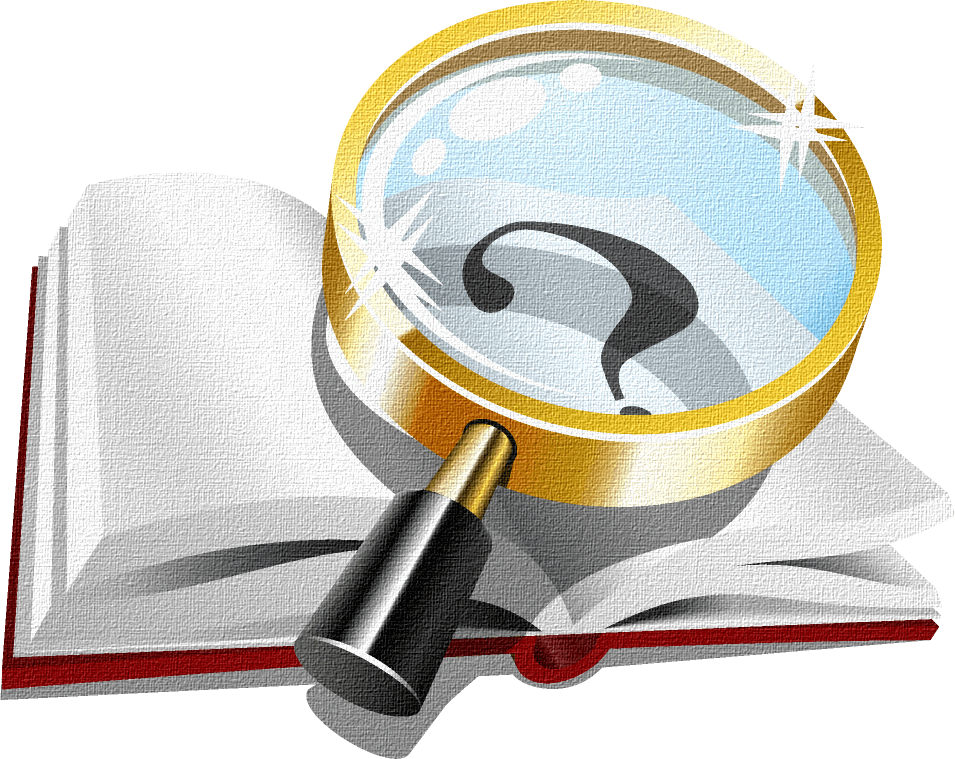 Заявки  - претенденты на получение внутреннего гранта
7
Тематика конкурса – «Общеобразовательная подготовка студентов как фактор обеспечения качества университетского образования»
Проект 1 - Формирование мировоззрения и систематических представлений о сущности и динамике развития Российской цивилизации и государственности как фундаментальных составляющих  общеобразовательной подготовки студентов при изучении дисциплины «Основы российской государственности» (65 баллов) 
Руководитель – Романенко И.Б.
Тематика конкурса – «Нелинейный образовательный процесс как тенденция современной трансформации высшего педагогического образования»
Проект 2 – Рекомендации по разработке модели нелинейного построения учебного расписания для студентов педагогического вуза и сопровождению его реализации в условиях смешанного обучения (80 баллов) 
Руководитель – Боровик Л.К.
Тематика конкурса –  «Общепрофессиональная и профессиональная подготовка обучающихся в контексте новых возможностей инфраструктуры университета»
Проект 3 – Включение будущих педагогов в решение образовательных задач региона по организации деятельности классов психолого-педагогической направленности (70 баллов) 
Руководитель – Пискунова Е.В. 
Проект 4 - Определение  уровня использования потенциала  инновационной инфраструктуры (технопарка и кванториума) в общепрофессиональной подготовке студентов  РГПУ им. А.И. Герцена; Учебно-практический модуль для подготовки студентов к профессиональной деятельности в технологической образовательной среде школы средствами технопарка и кванториума педагогического вуза (75 баллов – общая оценка) 
Руководитель - ??? (Шапиро Н.А., Примчук Н.В.)
Тематика конкурса – «Интегрированная оценка компетенций как результат профессионального становления студентов в условиях высшего образования»  
Проект 5 – Интегрированная оценка компетенций как результат профессионального становления студентов в условиях высшего образования (магистратура) (70 баллов) 
Руководитель – Батракова И.С.
Проект 6  - Комплексный подход к организации оценки компетенций как результата профессионального становления студентов в условиях высшего образования (бакалавриат) (70 баллов) 
Руководитель – Гогоберидзе А.Г.
Тематика конкурса – «Внеучебная деятельность студентов как источник развития опыта будущей профессиональной деятельности» 
Проект 7 – Стратегия и практики развития образовательной системы РГПУ им. А. И Герцена во внеучебной научной деятельности студентов в области профессионального самоопределения и патриотического воспитания (85 баллов) 
Руководитель – Окладникова Е.А. 
Проект 8 - Студенческие сообщества как пространство патриотического  воспитания; Социальные практики как фактор подготовки к патриотическому воспитанию школьников (70 баллов – общая оценка) 
Руководитель - ??? (Суворова С.А., Смирнова Н.В.) 
Проект 9 - Разработка модели студенческого фитнес-клуба на основе самоуправления как средство формирования профессиональных компетенций студентов института физической культуры и спорта в процессе внеучебной деятельности (65 баллов) 
Руководитель – Кузьмина С.В. 
Проект 10 - Событийные сценарии педагогического вуза в социокультурной среде современного города; Региональный историко - педагогический контент как основа организации внеучебной деятельности студентов педагогических вузов (80 баллов) 
Руководитель - ??? (Летягин Л.Н., Федорова Н.М.)
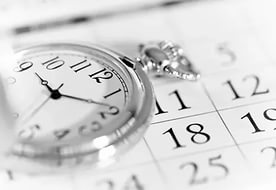 Заявки - претенденты на включение в исследовательские программы
13
Исследовательская программа по реализации основного научного направления
Исследовательская программа, направленная на разработку научно-обоснованных оценочных материалов
Развитие профессиональной компетентности обучающихся в условиях интегративной практической подготовки (ИИЯ)
Рекомендации по проектированию системы компьютерного обучающего (адаптивного) тестирования магистрантов по направлению «Педагогическое образование» (ФМ, Ипед, ИИТиТО)
Трансформация содержания методик обучения естественнонаучным предметам и математике с целью преодоления познавательных затруднений психологического и межпредметного характера у обучающихся (ФМ, ИФ, ФБ, ФХ, Ипс)
Заявки-претенденты для развития факультетов и институтов
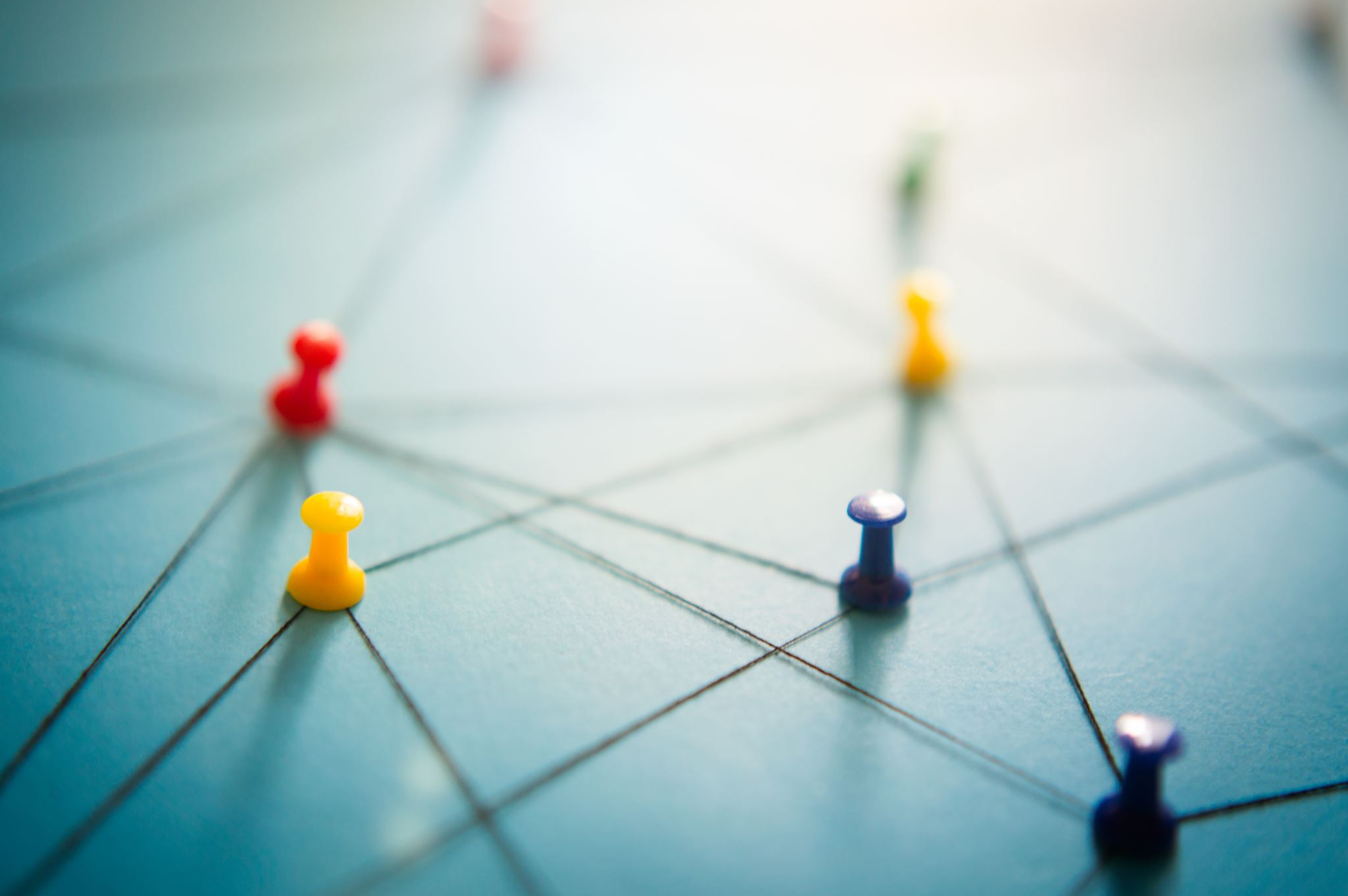 15
Разработка проекта экологических троп на территориях научно-образовательного кластера: геостанции «Железо» и агробиостанции (пос. Вырица) (ФБ, ФГ)
Новые возможности Астрономического кластера Технопарка в системе совершенствования общепрофессиональной и профессиональной подготовки обучающихся (ИФ, ФГ, ФБ)
Междисциплинарная интеграция при реализации основной образовательной программы магистратуры (на примере ОПОП магистратуры «Цифровая лингвистика») (ИИЯ, ИИТиТО)
Создание интегрированной программы подготовки специалистов в области управления в социальной сфере, основанной на оценке удовлетворённости качеством обучающихся в РГПУ им. А. И. Герцена (ИИиСН, ИэИУ)
Проектирование содержания программы междисциплинарного модуля «Предметно-методический» в бакалавриате (ИНС, Ипед)
Образовательное пространство «Компас инклюзии» как условие профессиональной идентификации будущих педагогов в ходе нелинейного обучения (ИДОиР)
Воспитание социально ответственной  личности будущего педагога начальной школы (ИД)
Социально-культурная программа «Волонтерские кластеры» как долгосрочный инновационный проект развития добровольческой деятельности студентов: «Санкт-Петербург как Правоград» (ЮФ)
Историческое образование в условиях междисциплинарного синтеза: вызовы, проблемы и пути их решения (ИИиСН)
Обоснование и разработка системы оценочных средств для автоматизированной оценки компетенций студентов специалитета «клиническая психология» (Ипс)
Адаптационные ресурсы преподавателей высшей школы в условиях цифровой трансформации образования (Ипс)
Пути обеспечения научно-исследовательской направленности и усиления  практической  составляющей процесса формирования цифровых компетенций студентов педагогического вуза в области технологий искусственного интеллекта и работы с данными в условиях цифровой трансформации образования (ИИТиТО, ИФ, ФБ, ФГ) 
Разработка и внедрение ценностно-ориентированного обучения русскому языку студентов из стран ШОС в РГПУ им. А. И.Герцена (ФФ)
Формирование гражданского и патриотического воспитания обучающихся педагогического университета в структуре когнитивной безопасности с использованием интернет-ресурса, содержащего информационные материалы военно-патриотической направленности (ФБЖ)
Разработка и внедрение учебного модуля «Начальная военная подготовка» в систему подготовки бакалавров по профилю «Образование в области безопасности жизнедеятельности» (ФБЖ)
Разработка оригинал-макета книги «Атлас-справочник Арктической зоны Российской Федерации» как комплексного географического атласа-справочника и средства профессиональной ориентации старших школьников (ФГ)
История в биографиях: галерея преподавателей – от исторического факультета ЛГПИ им. А.И. Герцена до  Института истории и социальных наук РГПУ им. А.И. Герцена (ИИиСН)
Учебно-методическое обеспечение иностранных студентов и студентов из различных регионов Российской Федерации в процессе профессионально-ориентированного обучения при подготовке педагога-художника: Разработка двуязычного методического пособия «Куда пойти? От проспекта имени Сталина Ленинграда к Московскому проспекту Санкт-Петербурга» направленного на знакомство с архитектурным и историческим наследием России (ИХО)
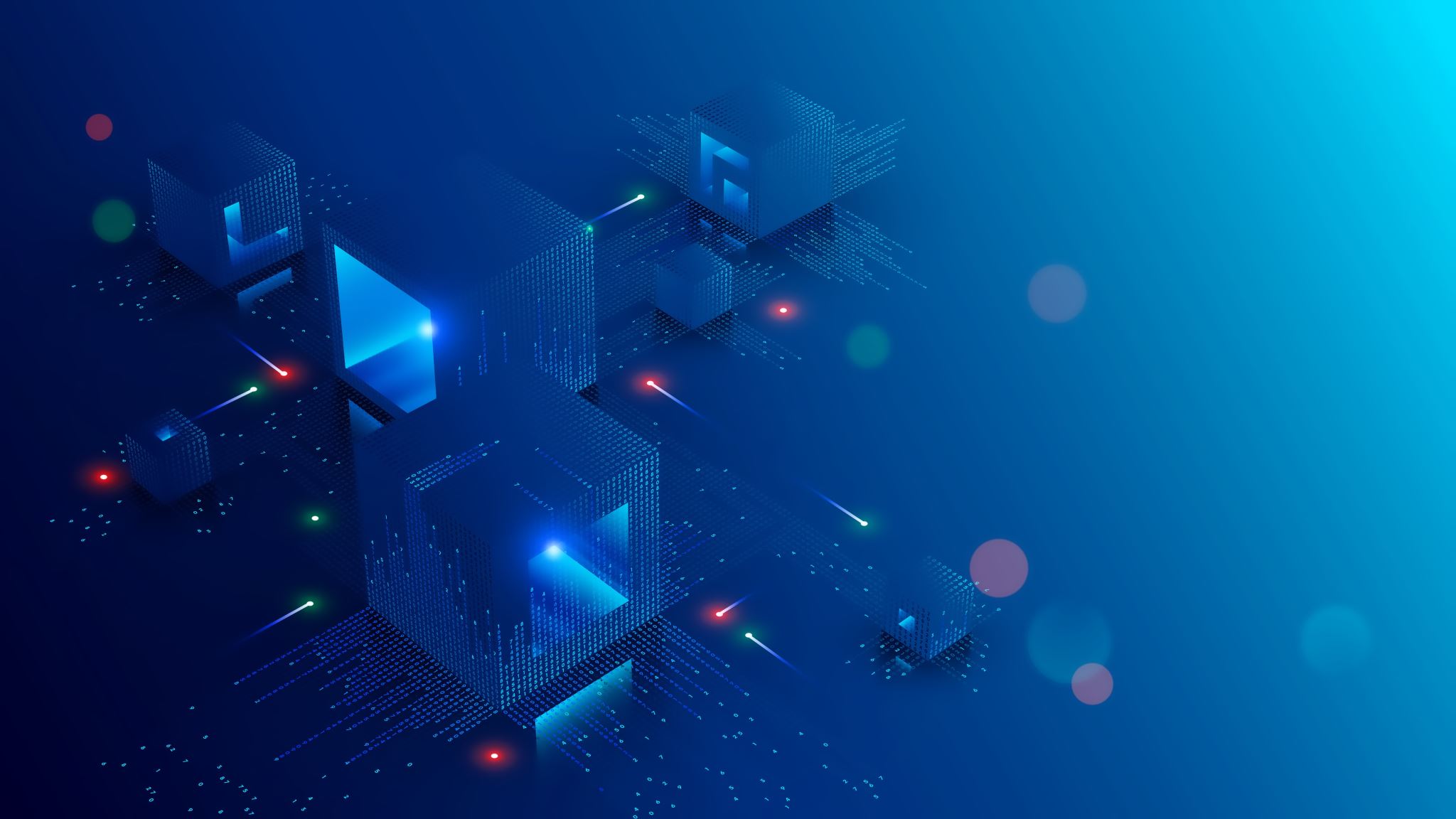 Заявки-претенденты для подачи на внешние гранты
19
Приобщение к культуре Санкт-Петербурга как мировоззренческая составляющая общепрофессиональной подготовки студентов (ИФЧ, ФФ) 
Внеучебная деятельность как средство будущего профессионального самоопределения студентов РГПУ им. А.И. Герцена (ИПед, ЮФ, ИТМиХ) 
Антропологические основания междисциплинарной трансформации в современном образовании (ИИЯ) 
Психология социального исключения (ИПс)
Проектирование адаптивного образовательного процесса бакалавров педагогического образования на основе цифровых активов (ИИТиТО)
Изучение историко-культурного контекста как основа междисциплинарного подхода к  преподаванию русской классики (ФФ)
Выводы по результатам экспертизы
Существенный рост активности структурных подразделений в подаче заявок на внутренний конкурс (2022 год - 24 заявки, 2023 год – 69 заявок)
Необходима доработка содержания работ в заявках – претендентах на получение внутренних грантов (27.12.2023 г. в 15.30 состоится установочный семинар с руководителями внутренних грантов, место проведения – 11 корпус, ауд. 32)
Необходима разработка механизма экспертного сопровождения реализации проектной деятельности структурных подразделений (исследовательские программы, проекты для развития факультетов и институтов)  
Возможно проведение семинаров для авторов грантов об особенностях формирования заявок  (так, по объявленной тематике «Содержание университетского образования как объект междисциплинарной трансформации в современных условиях» не удалось выявить значимые для развития университета гранты)